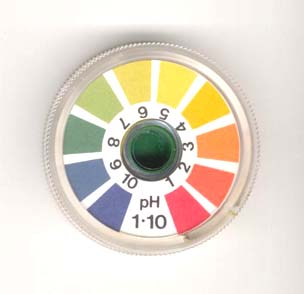 Acids and Bases
Ch 23
Acids – Make Hydronium ions when added to water.
H3O+

Properties
when acid added to water, makes H3O (hydronium ions
taste sour
pH less than 7
Electrolytes b/c in solution they contain ions
Are corrosive and can cause severe burns
Reacts with indicators to produce a change in color 9litmus turns red)
Neutralizes bases to form a salt and water
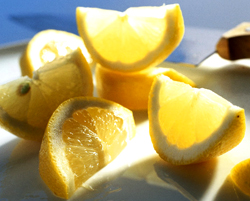 Demo
Sulfuric acid + sugar  carbon + water


Pg 697
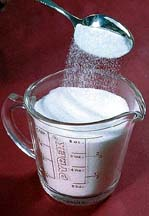 Bases – forms hydroxide ions (OH-) in a water solution. 

Properties
Feel slippery
Have a bitter taste
Have a pH of greater than 7
Are electrolytes b/c in solution they contain ions
Are corrosive and can cause severe burns
Reacts with indicators to produce a change in color (litmus turns blue)
Neutralize acids to form a salt and water
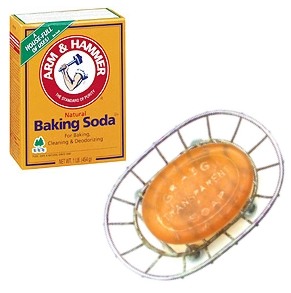 Common Bases and their uses
Pg 699
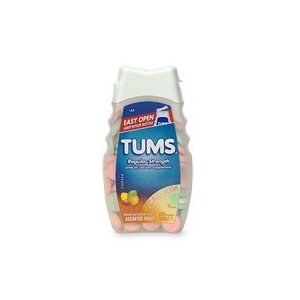 Mini Lab on page 698
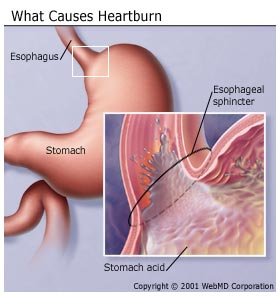 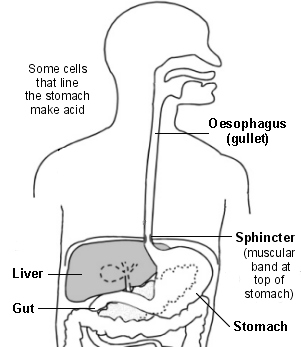 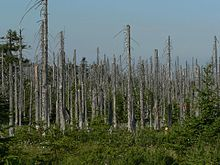 Acid rain – pH 5.7
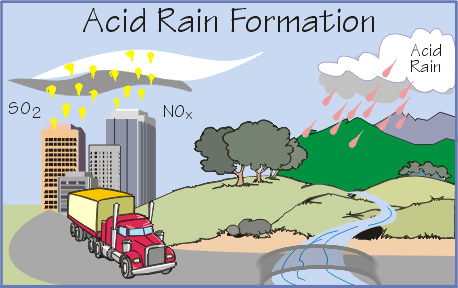 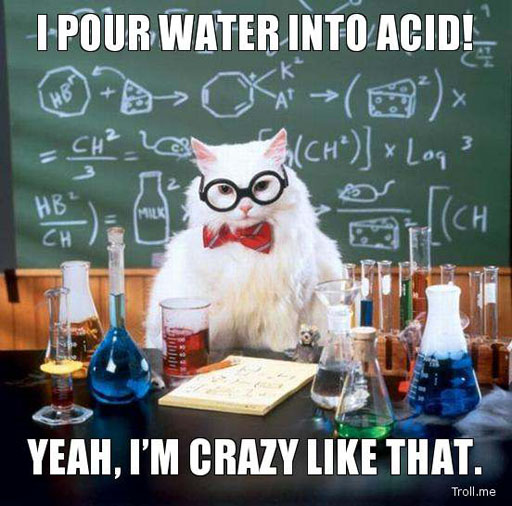 Strength vs. Concentration
Strong and weak – used to classify – tells how easy the acid or base dissociates in solutions.

Concentration – the amount of acid or base in a solution – it is possible to have a dilute concentration of a strong acid that would be less harmful than a concentrated weak acid.
pH  (potential of Hydrogen)
a measure of the concentration of H+ ions. 
The greater the concentration of H+ the lower the pH. 
The lower the pH – the stronger the acid. 
The pH range forces from 0 - 14
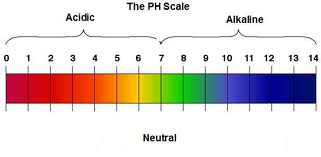